Transitions and Careers
Lesson Aims
We will learn:

what transition means.
how transition will impact your career journey and future choices.
What is transition?
Transition simply means change.
You transition each school year as you make your journey through school
You have been through many transitions in life as a baby, toddler, infant and then a primary school pupil.
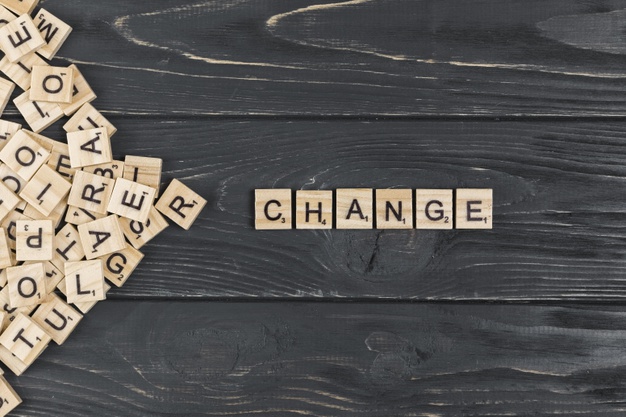 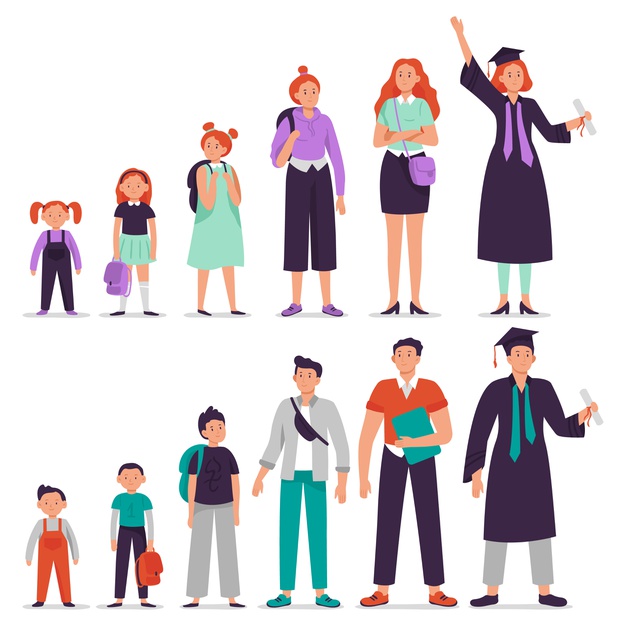 What is your next big transition?
Image courtesy of www.freepik.com
[Speaker Notes: Image courtesy of www.freepik.com]
Smooth Transition
It is important that transition is as smooth as possible because settling into a new school will help you secure the foundations to a good start in Key Stage Three.

The subject you choose to study and the qualifications you will gain at Secondary School, will have a knock-on effect for your future career choices.

This is the beginning of a new and exciting chapter in your life.
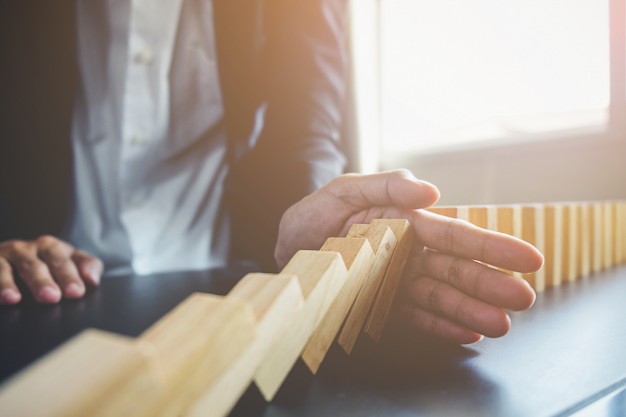 How does transition link with exams?
The link between transition, exams and qualifications is YOU. Qualifications will be gained at the end of Year 11.
You are going into year 7 to begin shaping your career journey. 
By learning to become independent, you will gain qualifications and life skills.
How well you handle change, will impact on your future choices.
You will be given lots of support in each step of your journey.
We are all here to help you with this step up into Key Stage Three.
Transitioning to Secondary SchoolI feel…
Share how you feel with the class
What are you most excited about?
What makes you feel nervous?
Circle time
Write down one thing that you are worried about on a piece of paper 
Fold the paper and put it in the worry box
Let’s talk about this as a class
This is me…
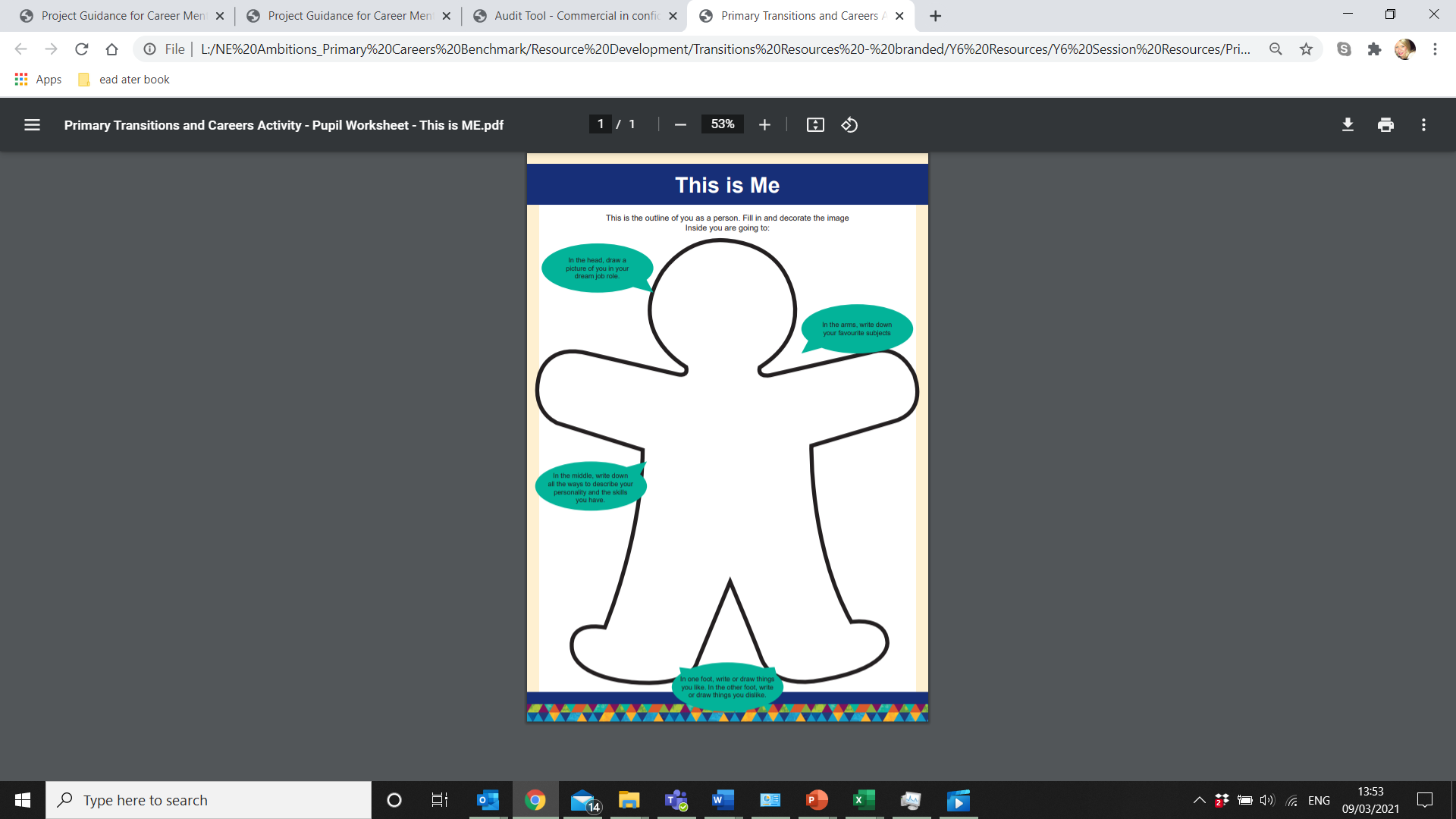 This is the outline of a person (you!)
Inside you are going to include:
A picture of you in your dream job role 
Ways to describe your personality and skills
Your favourite subjects
The things you like and dislike
I wonder…
?
What do you wish to know about the transition up from Year 6 to Year 7?

Imagine if you could meet your future self and ask them all about how they’ve found secondary school?
I want to know…
Write down three questions you want to know about moving up to Year 7 on the plaques. 
These will be answered by your Career Mentors from secondary school. 
Career Mentors are pupils who are already in secondary school.
These mentors will soon be your peers!
Question Prompts
Today we are focusing on your future success so try and link at least one of your questions to skills, careers and aspirations.

Has going to secondary school helped you decide what you want to be when you’re older?
Do you learn about different jobs?
What is an exam?
What is your favourite thing about year 7?
What surprised you the most about secondary school?
?
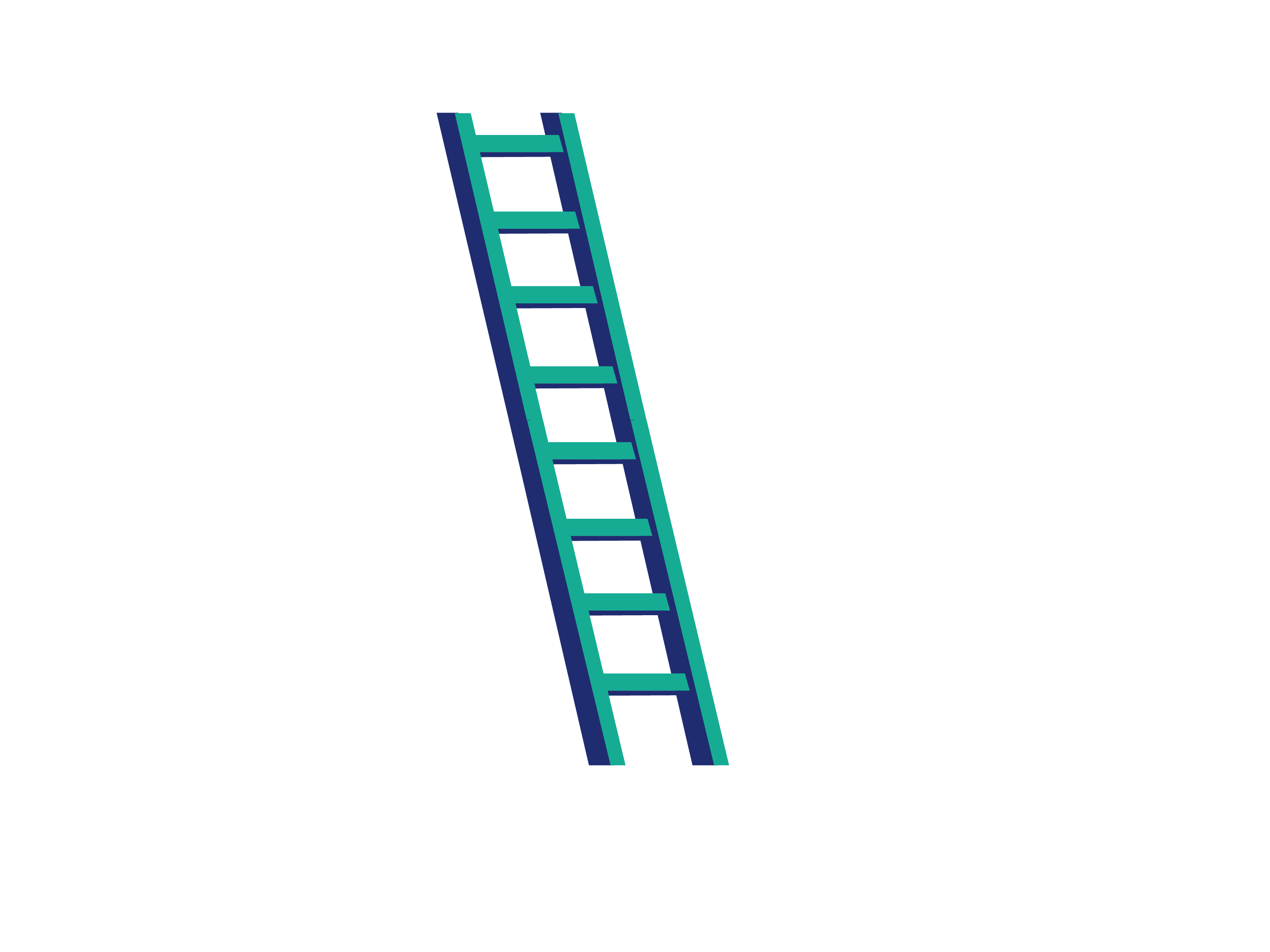 Step up to success
Your transition is a step up the ladder of success
Each step can be difficult at first, but if you get support and ask for help, you will be successful.
Why is a ladder a good image to represent these changes?
Skills to be year 7 ready
Independent
Organised
Responsible
Resilient
Motivated
Creative
How do I become independent?
I can:
Do my homework and hand it in on time
Organise my stationery
Pack my own school bag
Remember to bring my PE kit, ingredients and correct books
Take ownership of my actions and decisions
Independently get on with a task set
I am organised
I can:
Wake up on time
Meet deadlines
Follow a routine
Top Tips
Use a sturdy bag that is large enough for all your books
Eat a healthy breakfast to fuel your brain
Plan your journey
Use an alarm clock
Learn how to be organised. Use your planner to help you organise your routine
When given your timetable, make copies of it
‘Playtime’ is called break now
When unsure, ask for help. Others will be glad you did!
Relax and enjoy the move up!
Remember…
Everyone is in the same boat and is probably as nervous as you are
Settling in somewhere new takes time
You will meet lots of new people and make friendships for life
Ask for help if you feel lost or worried